Figure 8.  Relationship between GAD terminals and glial elements immunostained for the α2 subunit, GLAST or ...
Cereb Cortex, Volume 12, Issue 5, May 2002, Pages 515–525, https://doi.org/10.1093/cercor/12.5.515
The content of this slide may be subject to copyright: please see the slide notes for details.
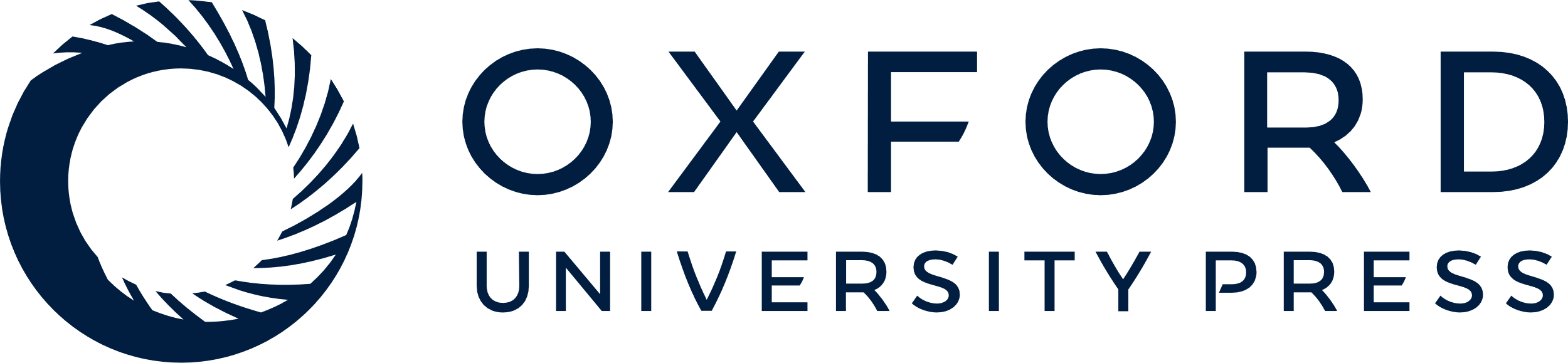 [Speaker Notes: Figure 8.  Relationship between GAD terminals and glial elements immunostained for the α2 subunit, GLAST or GLT-1 in the rat frontoparietal cortex. It is apparent that the vast majority (65–70%) of GAD terminals were not surrounded by any immunoreactive glial leaflets for either of these proteins. About 25% of the GAD terminals engaged in symmetrical synaptic junctions were located either adjacent to asymmetrical synapses surrounded by a stained glial leaflet, or in the vicinity of immunoreactive glial processes (n = 353 GAD terminals for α2, 356 for GLAST and 288 for GLT-1, as described in Materials and Methods). Results are expressed as means ± SD.


Unless provided in the caption above, the following copyright applies to the content of this slide: © Oxford University Press]